Instituto de Líderes Cristianos
Evangelismo: Presentando la Gracia
Instituto de Líderes Cristianos
Sesión
32
La Evangelización y el miedo: Nicodemo
Unidad XI: Superación de obstáculos
2
Instituto de Líderes Cristianos
Había un hombre de los fariseos que se llamaba Nicodemo, un principal entre los judíos. Este vino a Jesús de noche, y le dijo: Rabí, sabemos que has venido de Dios como maestro; porque nadie puede hacer estas señales que tú haces, si no está Dios con él.
Juan 3:1-2
3
Instituto de Líderes Cristianos
Primer acercamiento al pasaje…
Fariseo (3:1)
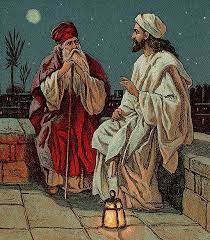 Principal entre los judíos
(3:1, 10)
Viejo (3:4)
4
Image retrieved from https://encrypted-tbn0.gstatic.com/images?q=tbn:ANd9GcRvJqaQ9UrZd1FFkSk-tBjWs7I7q1dNNKcM31sTmFmKgoB1o_RZ1yxxE7963qDoLQlZDu0&usqp=CAU
Instituto de Líderes Cristianos
Segundo acercamiento al pasaje…
Nacer de nuevo para participar del reino
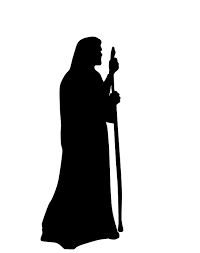 …todo el que es nacido por el Espíritu
Es necesario que el Hijo del Hombre sea levantado
5
Instituto de Líderes Cristianos
Tercer acercamiento al pasaje…
Enseñanza
Las acciones 
de Jesús
Demostración de la enseñanza: «el que descendió»
Aceptación 3:20-21
6
Instituto de Líderes Cristianos
Cuarto acercamiento al pasaje…
Reconoció a Jesús como Rabí
Las acciones 
de Nicodemo
Tenía hambre de saber
¿cómo?
Viene a la luz
7
Instituto de Líderes Cristianos
El resultado
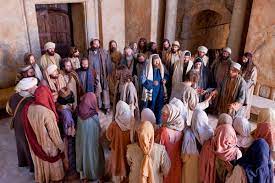 Nicodemo es un ejemplo en el evangelio de Juan

Defendió a Jesús enfrente de otros fariseos (Jn. 7:50)

Trajo especias para ungir el cuerpo de Jesús (Jn. 19:39)
8
Imagen retrieved from https://encrypted-tbn0.gstatic.com/images?q=tbn:ANd9GcTJn0y2PxCjOxJ4LF43h8a7j0lOatoWCrEjKhZ-o8ndcF8bfqwo5_pi5GE8iio-1XDtDEs&usqp=CAU
Instituto de Líderes Cristianos
¿Y el evangelismo?
Ante el temor, Nicodemo nos enseña lo importante de ir poco a poco pero en constante demostración del entendimiento del evangelio

¿Cuál es la estrategia inicial para vencer miedos?
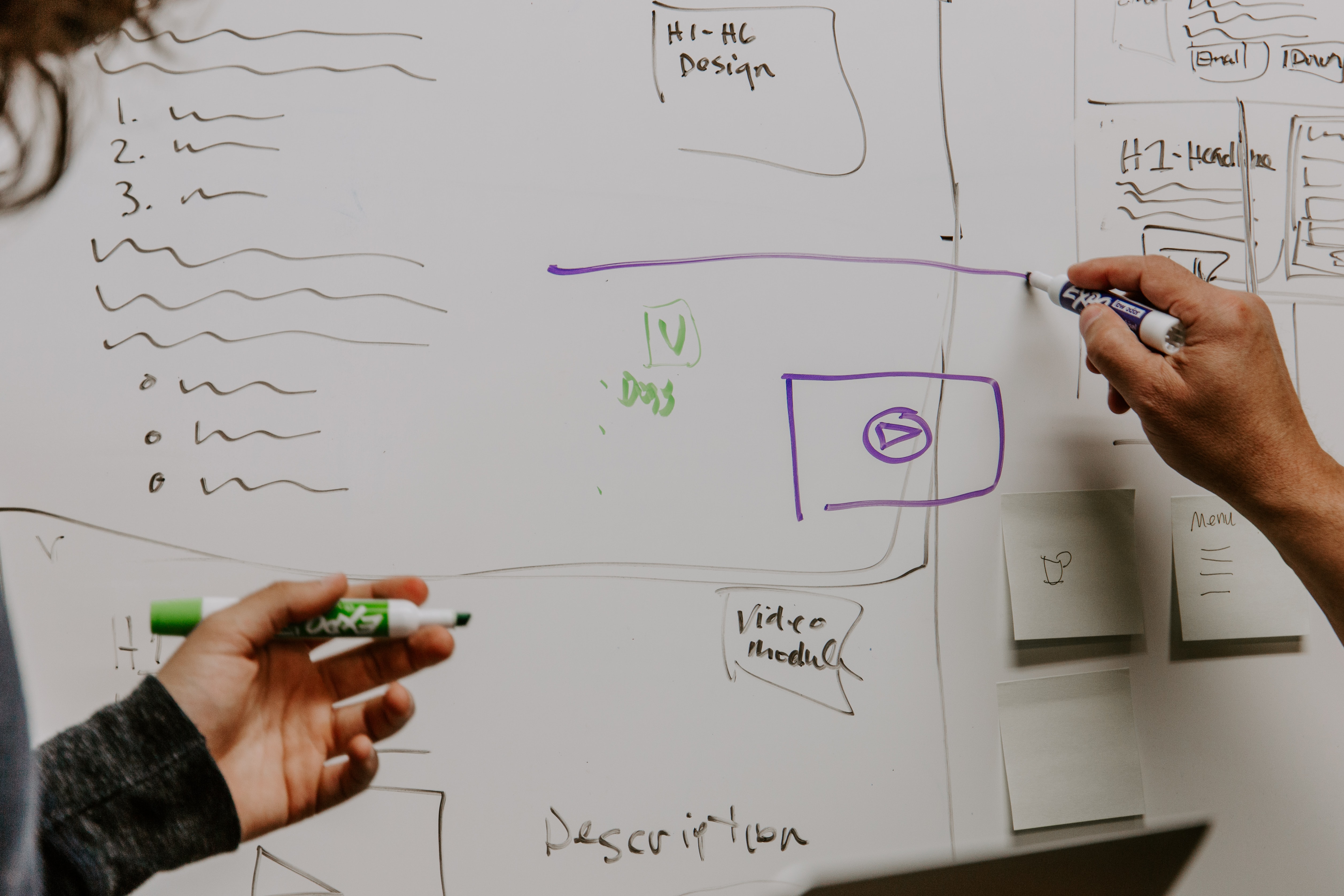 9
Photo by Kaleidico on https://unsplash.com/photos/26MJGnCM0Wc
Instituto de Líderes Cristianos
Asignación de la Unidad XI

Leer el capítulo «La Teología de dormir: La evangelización según Jesucristo» (1-20) en el libro “La Evangelización” (20 págs.)
10